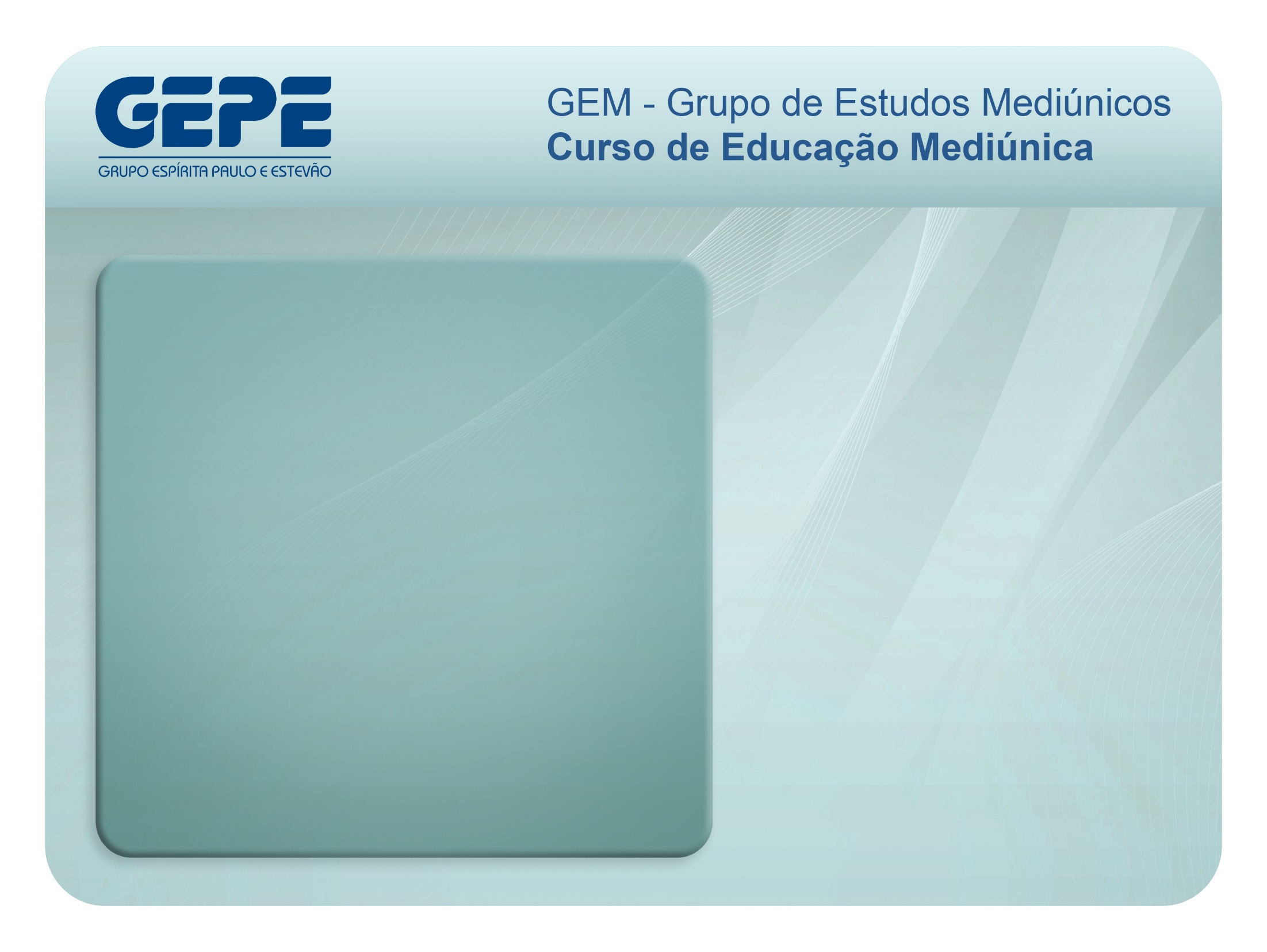 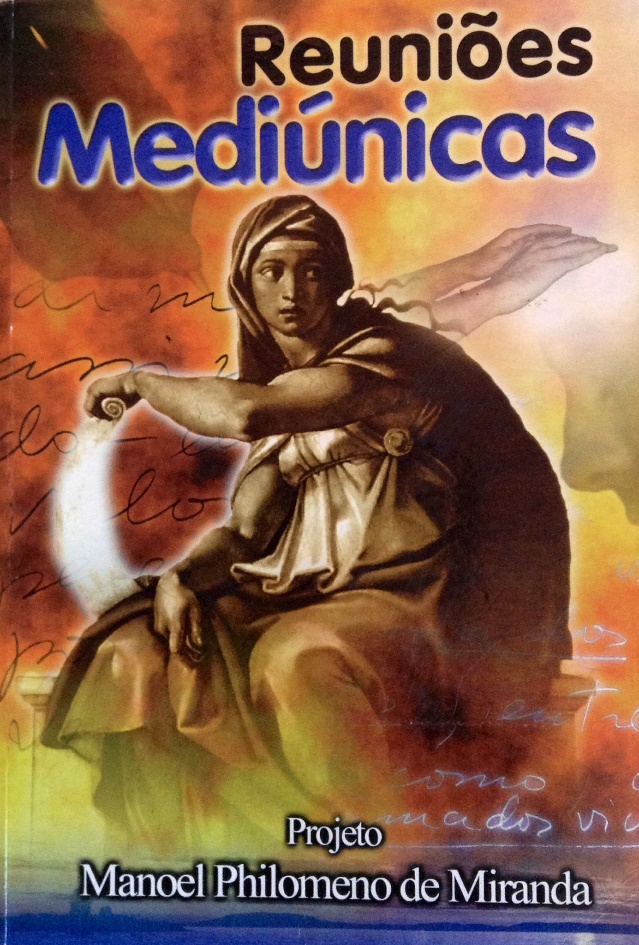 AULA 29
Reuniões Mediúnicas
1
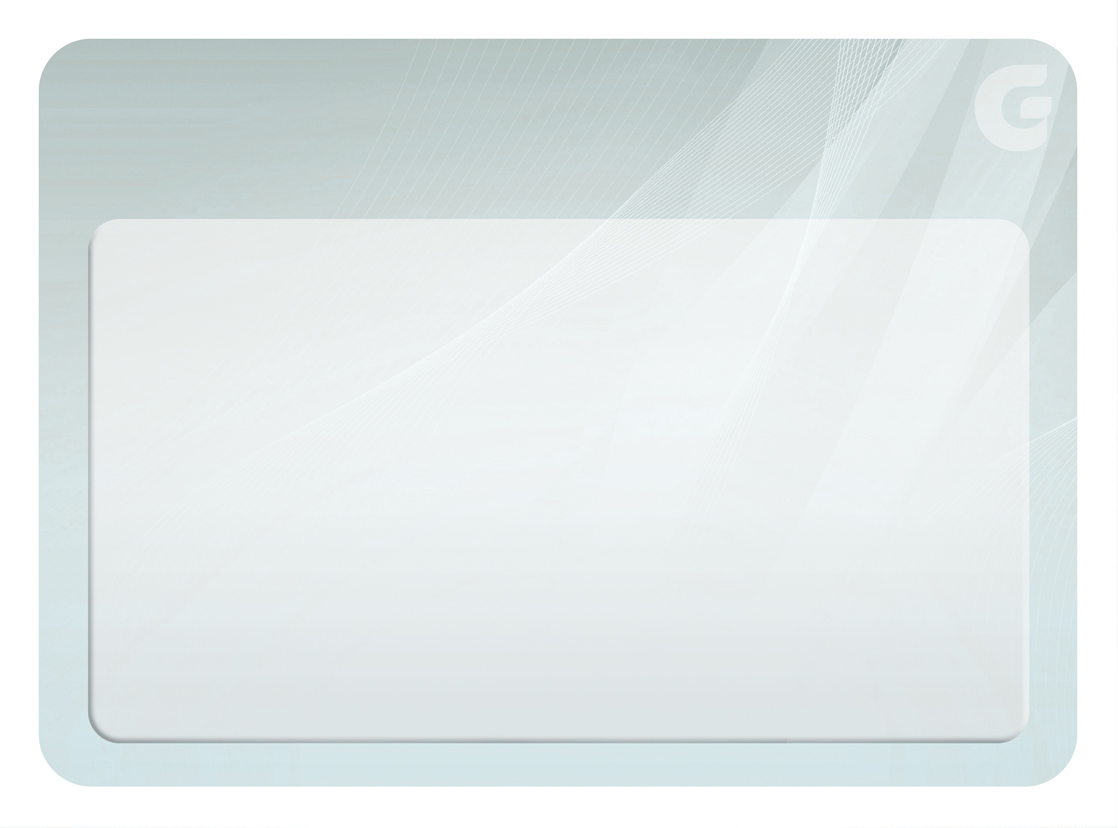 1ª parte: reuniões mediúnicas
2
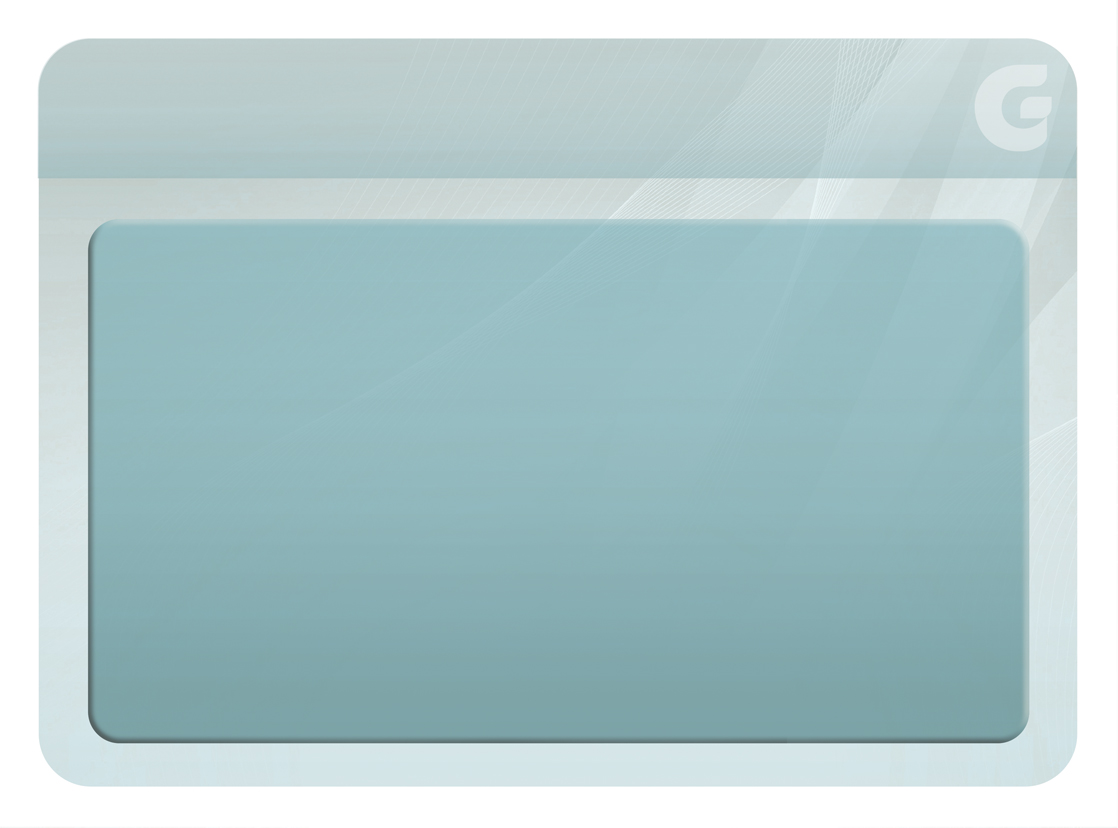 Objetivos
3
[Speaker Notes: O lidador das tarefas mediúnicas deve ter sempre em mente os magnos objetivos do intercâmbio espiritual: instruir-se e aperfeiçoar-se moralmente com vistas ao futuro espiritual; produzir comunicações convincentes para que a Doutrina possa convencer os incrédulos e, por fim, colaborar com os Espíritos superiores na tarefa de aliviar e aconselhar os Espíritos sofredores, facultando-lhes o burilamento moral por meio de bons conselhos e exemplos salutares]
Instrução dos encarnados
4
[Speaker Notes: O primeiro objetivo das reuniões mediúnicas é a instrução dos participantes encarnados
Que seja nosso propósito constante o de aproveitar cada lição, cada depoimento, como oportunidade de aprender, como instrução prática que os Bons Espíritos estão nos ensejando]
Convencer os incrédulos que há vida além do mundo material
5
[Speaker Notes: O fim providencial das comunicações é convencer os incrédulos de que tudo para o homem não se acaba com a vida terrestre, 
e dar aos crentes ideias mais justas sobre o futuro
As reuniões devem produzir comunicações convincentes, de qualidade, verdadeiras e instrutivas de modo a revigorar o corpo da Doutrina e fazê-la avançar para que permaneça como farol norteando a caminhada evolutiva do homem
A fé restaurada sob as bases do conhecimento imortalista]
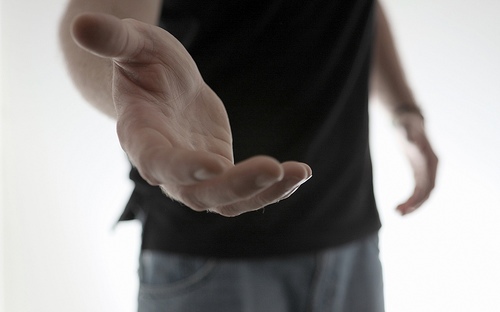 Aliviar o sofrimentodos Espíritos
6
[Speaker Notes: A imensa multidão dos desanimados, dos que perderam momentaneamente a esperança de encontrar um caminho para a fé no meio de tantas aflições que experimentam, e os ingênuos que, cansados do ludíbrio e da exploração vil a que foram submetidos batem às portas da Casa Espírita procurando o abrigo do Consolador
Esses incrédulos podem e devem receber os benefícios diretos da fé
Muitos deles estão desencarnados e se constituem nossa clientela de trabalho nos labores mediúnicos onde recebem as terapias desalienantes quanto consoladoras de que carecem
A evocação dos Espíritos tem a vantagem de nos por em contato com Espíritos sofredores, que podemos aliviar e cujo adiantamento podemos facilitar por meio de bons conselhos
Aponta-se como tarefa precípua do Cristianismo, hoje restaurado em sua essência pelo Espiritismo, pelo menos nessa fase histórica em que vivemos, de planeta de expiações e provas, a cura das feridas morais dos indivíduos, sem o que o progresso social e moral se tornará mais difícil e demorado
Com a chegada do Espiritismo ao universo dos homens, criaram-se regras e orientações seguras para o exercício mediúnico, e as reuniões de objetivos elevados passaram a ser realizadas de modo vasto, no plano físico, com o intuito de acelerar a marcha de regeneração da Humanidade
Fazer reuniões mediúnicas entre nós, multiplicá-las em quantidade e, sobretudo, em qualidade, está no contexto desse grande projeto divino de fazer com que seja assim na Terra como no céu]
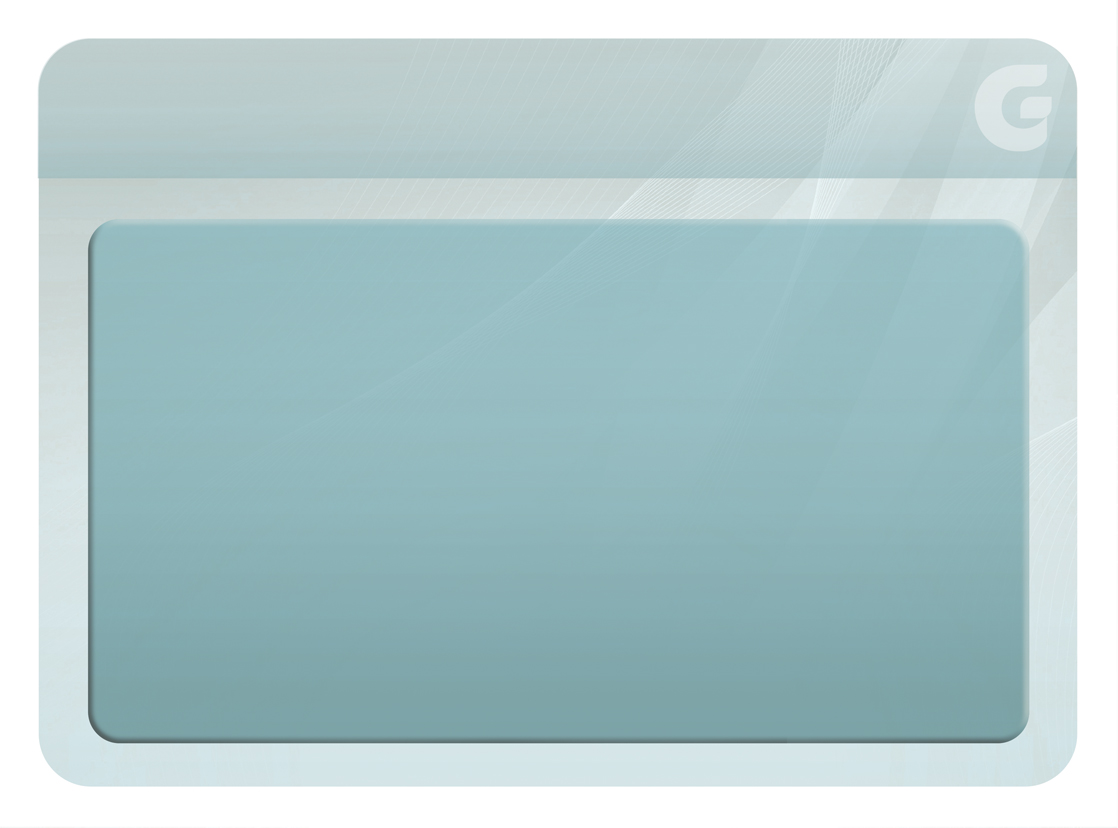 Organização
7
[Speaker Notes: Kardec, com relação ao problema da homogeneidade: número de participantes não deve ser excessivo; regularidade das reuniões; inconveniência da presença de médiuns obsidiados; circunspecção que devemos ter na admissão de elementos novos
Nos agregados pouco numerosos, todos se conhecem melhor e há mais segurança quanto à eficácia dos elementos que para eles entram
O silêncio e o recolhimento são mais fáceis e tudo se passa como em família]
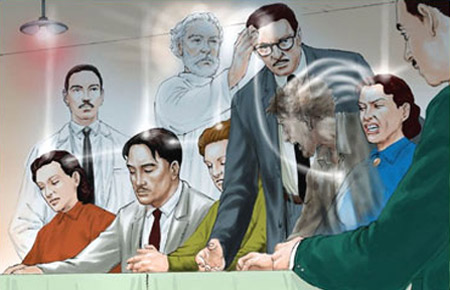 Em uma reunião mediúnica existem duas equipes interagindo para obtenção dos resultados, a de desencarnados e a de encarnados
8
[Speaker Notes: Uma reunião mediúnica é trabalho que se desenvolve entre os dois planos da vida, o espiritual e o físico, havendo, portanto, duas equipes interagindo para a obtenção dos resultados]
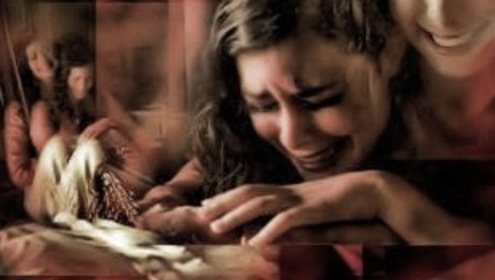 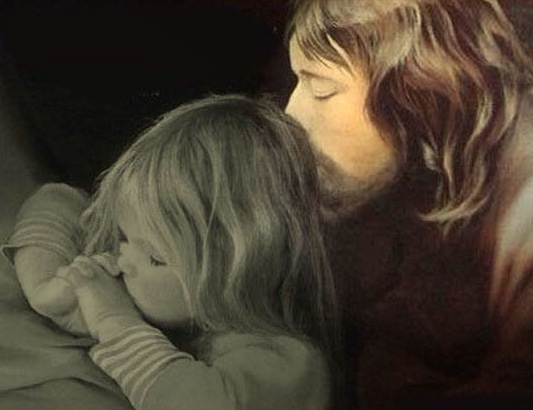 A natureza dos Espíritos que assessoram e participam das nossas reuniões mediúnicas é a que fazemos jus pelo processo de sintonia que oferecemos pág.23
9
[Speaker Notes: Se queremos a presença dos bons temos que atraí-los pela elevação de nossos pensamentos  e propósitos de edificação
Kardec: Não basta que se evoquem bons Espíritos; é preciso, como condição expressa, que os assistentes estejam em condições propícias, para que eles assintam em vir]
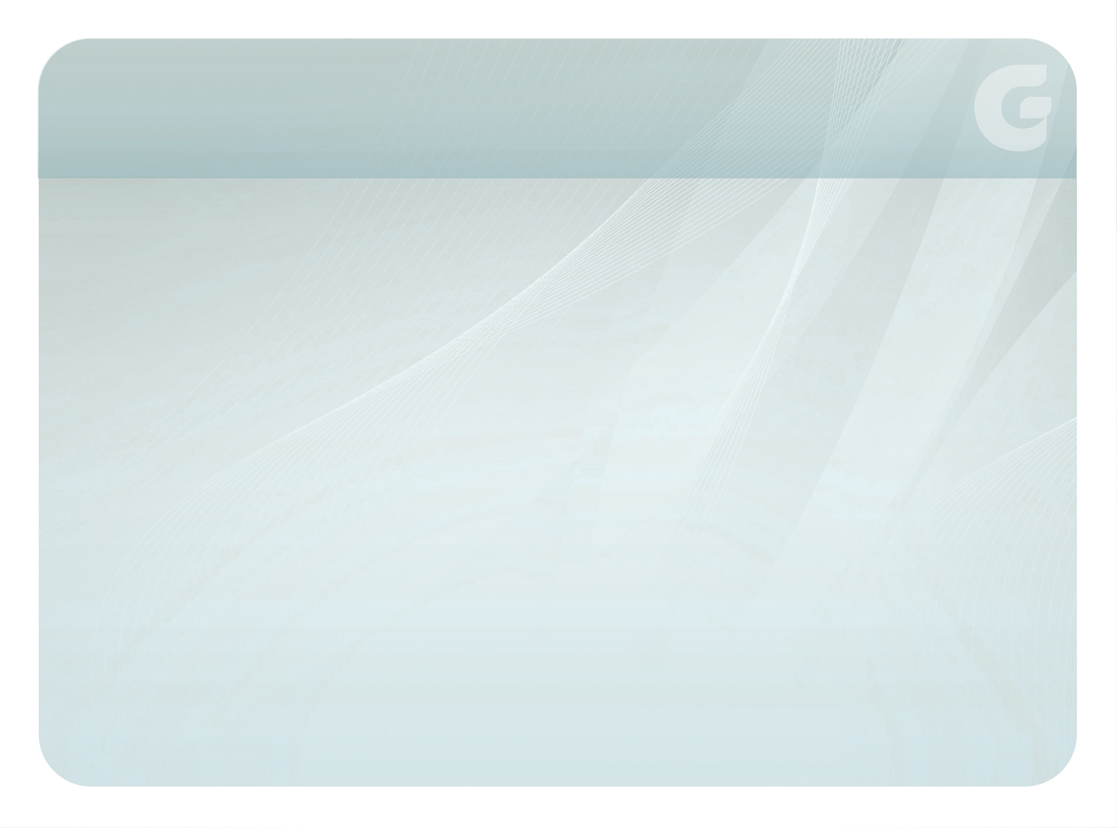 Uma reunião séria precisa de
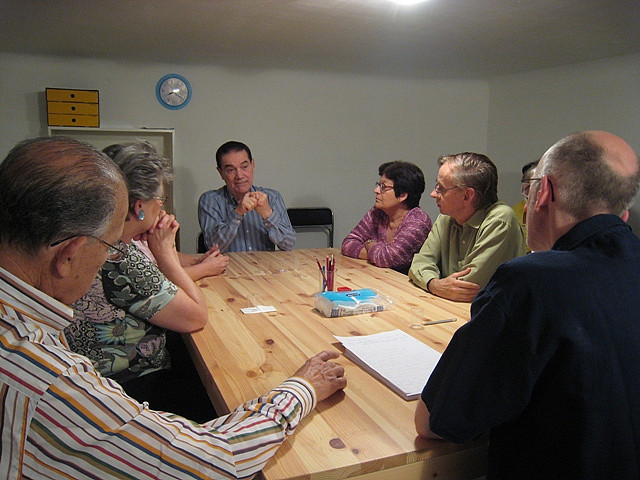 Perfeita comunhão devistas e de sentimentos
10
[Speaker Notes: Perfeita comunhão de vistas e de sentimentos
Kardec: Uma reunião é um ser coletivo, cujas qualidades e propriedades são a resultante das de seŭs membros e formam como que um feixe
Ora, este feixe tanto mais força terá quanto mais homogêneo for]
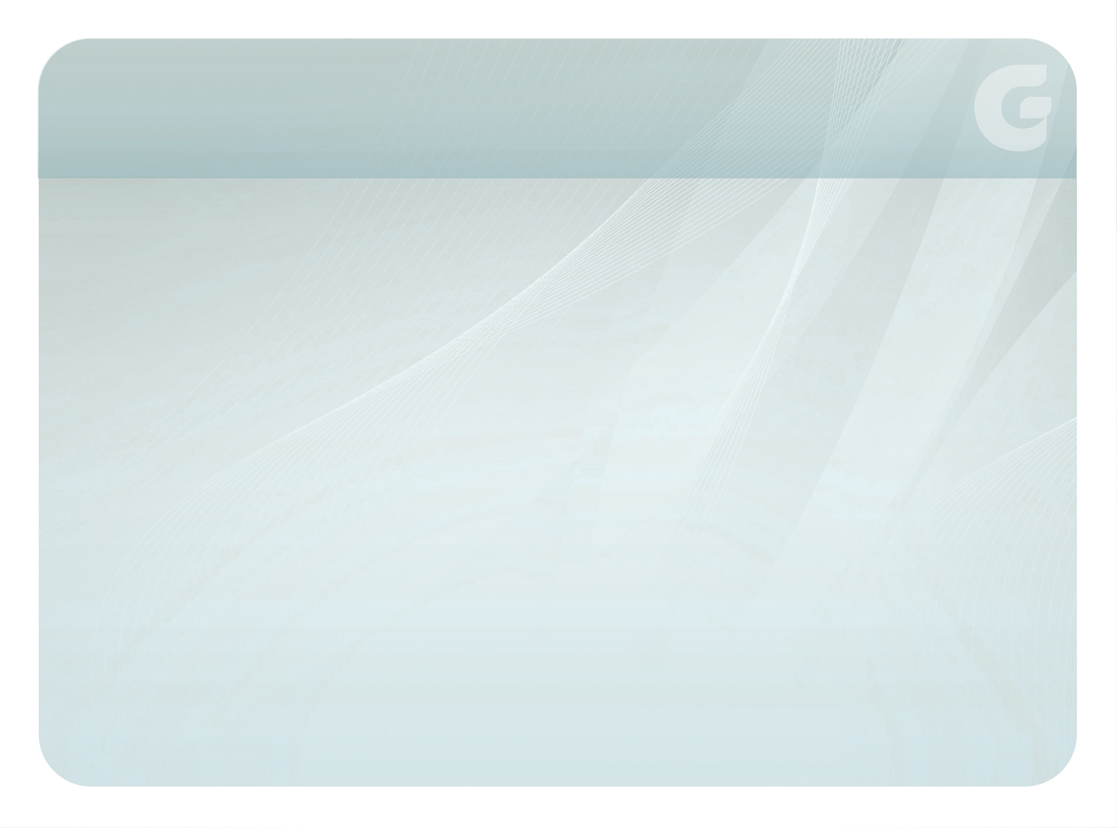 Uma reunião séria precisa de
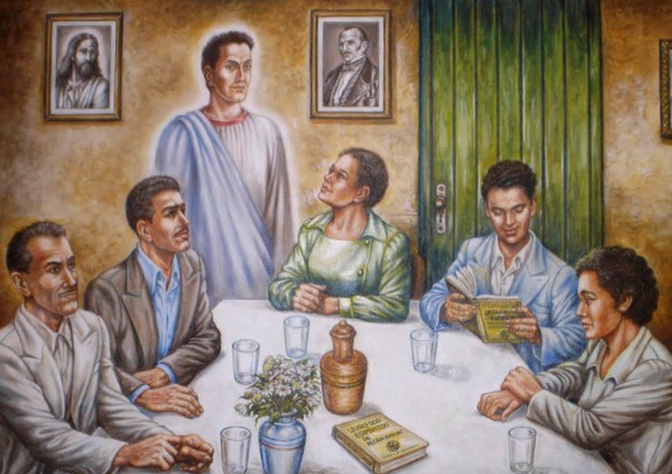 Cordialidade recíprocaentre os membros
11
[Speaker Notes: Cordialidade recíproca entre todos os membros]
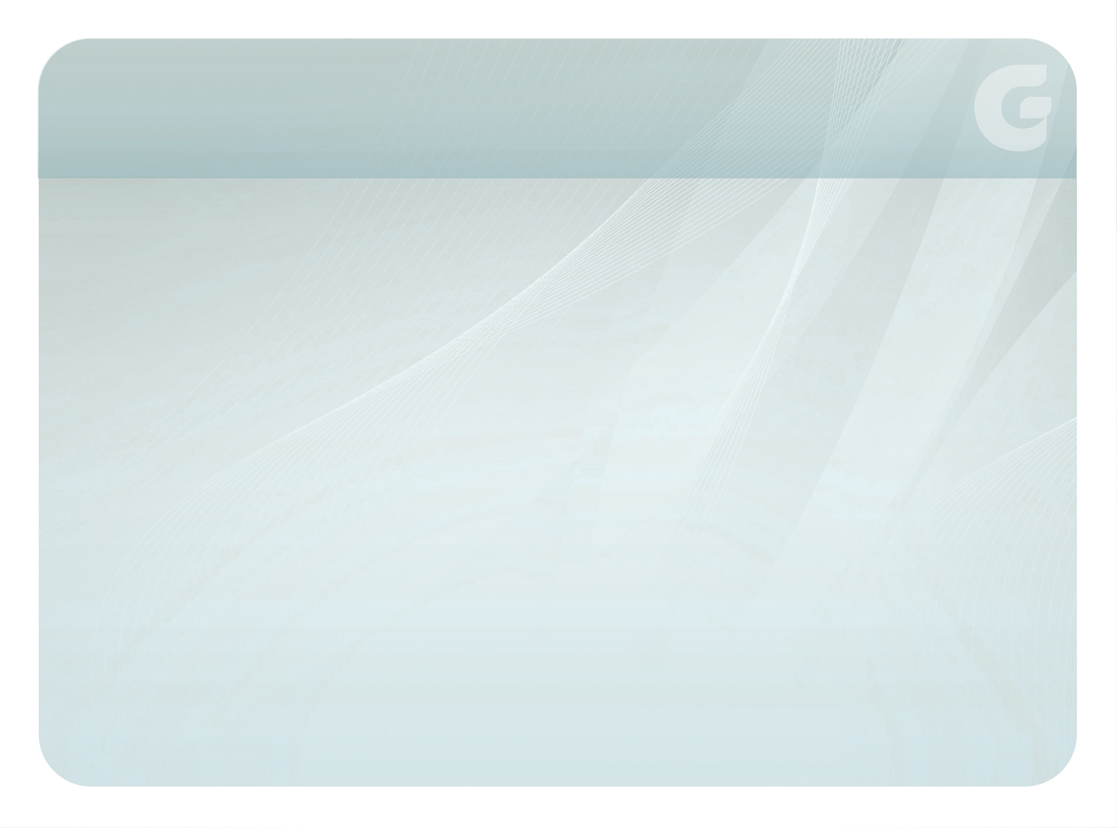 Uma reunião séria precisa de
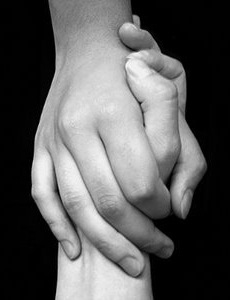 Sentimento de caridade cristã
12
[Speaker Notes: Aŭsência de todo sentimento contrário à verdadeira caridade cristã]
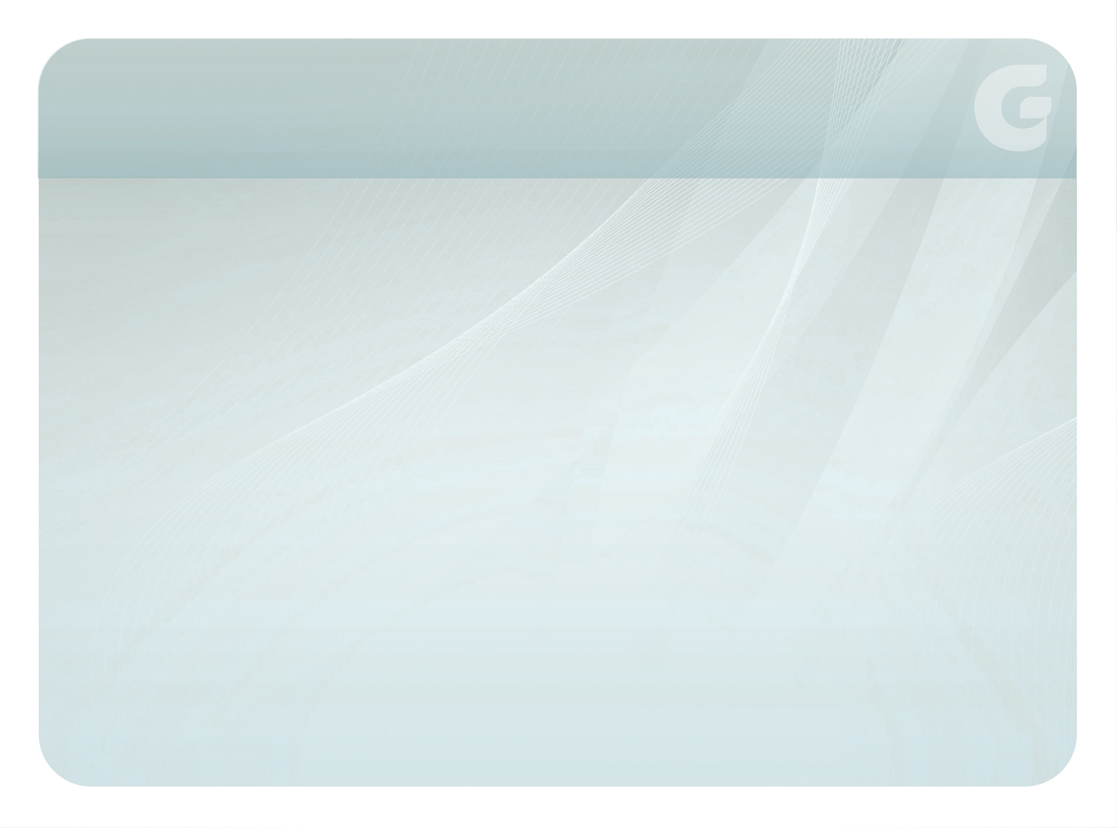 Uma reunião séria precisa de
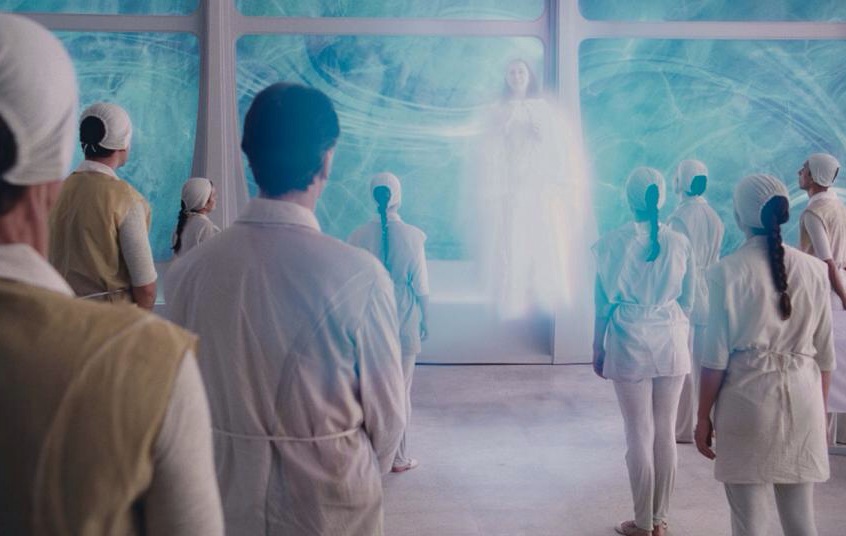 Desejo de instrução emelhoria pessoal por meiodos ensinamentos dos Espíritos
13
[Speaker Notes: Desejo único dos participantes de se instruírem e melhorarem por meio dos ensinos dos Espíritos]
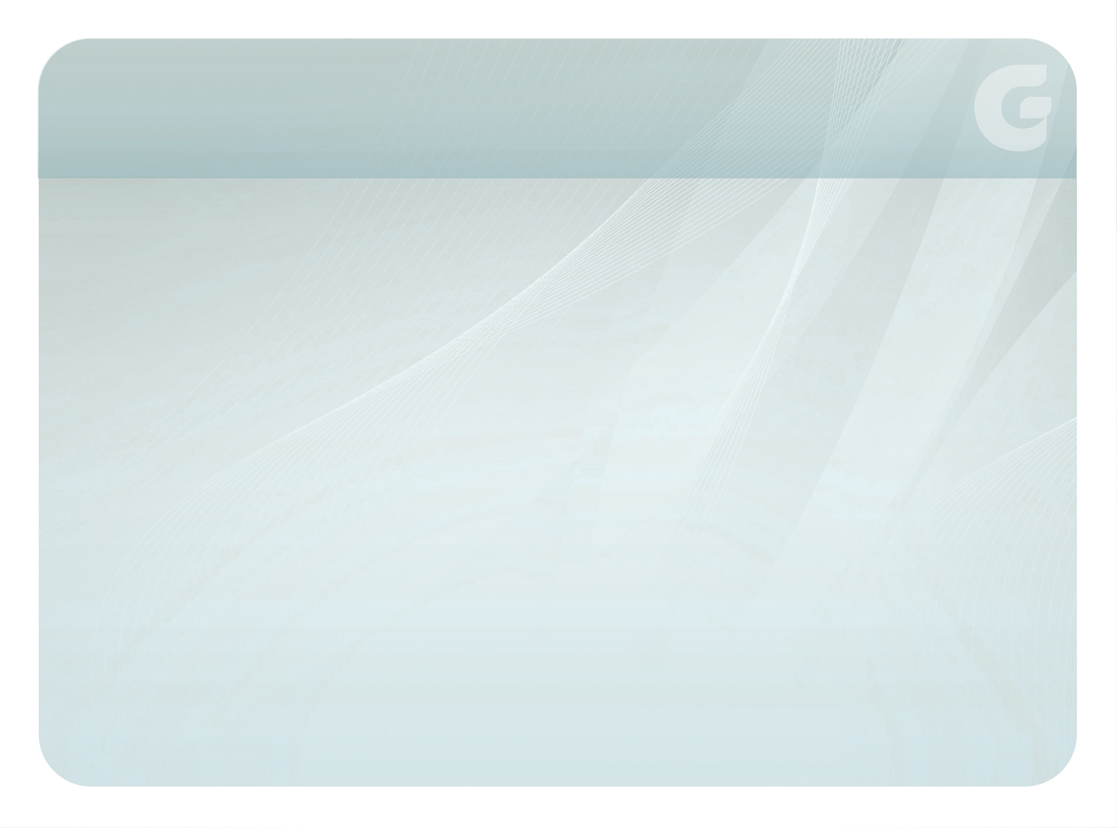 Uma reunião séria precisa de
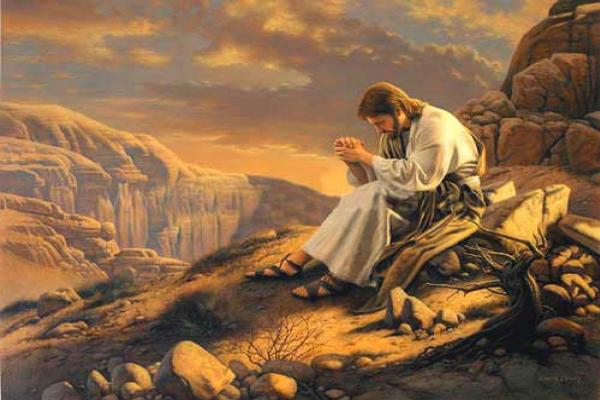 Recolhimento e silêncio
14
[Speaker Notes: Recolhimento e silêncio respeitosos]
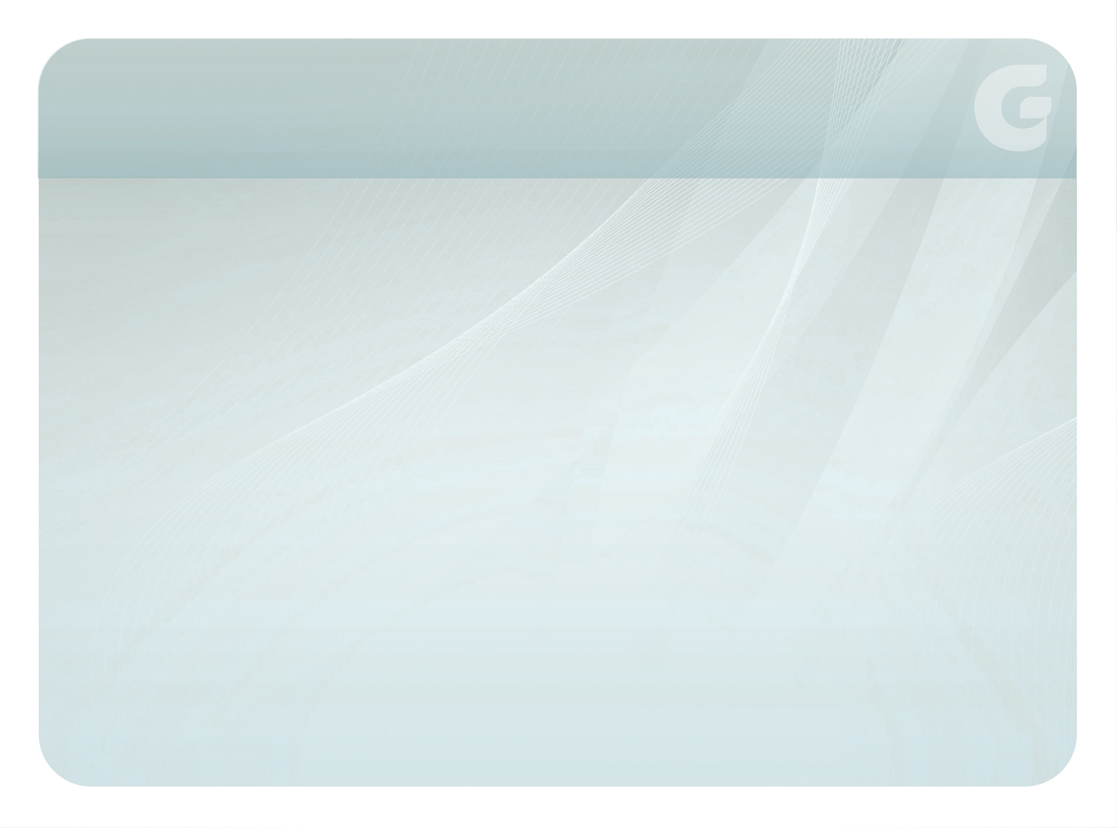 Uma reunião séria precisa de
Ausência de orgulho e vaidade
15
[Speaker Notes: Isenção, nos médiuns, de todo sentimento de orgulho, de amor-próprio e de supremacia]
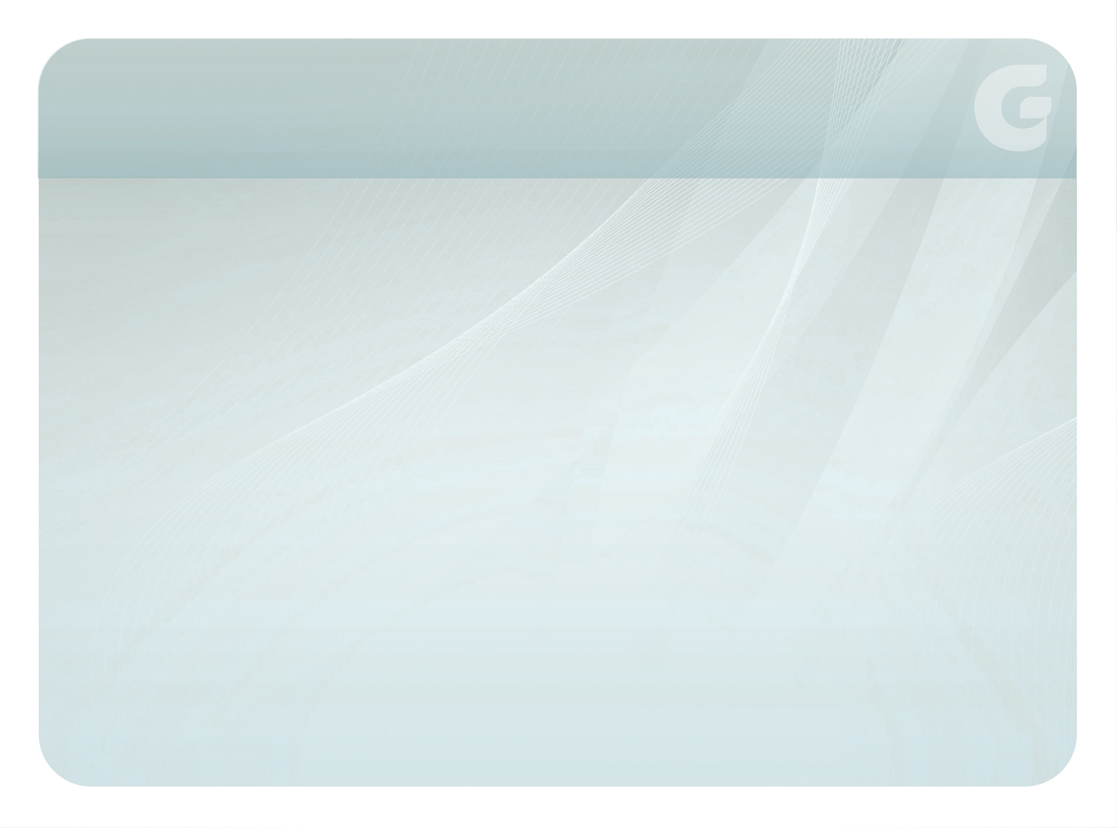 Importância da assiduidade
Existem tarefas espirituais depositadas em nossas mãos, nas quais não devemos falhar
16
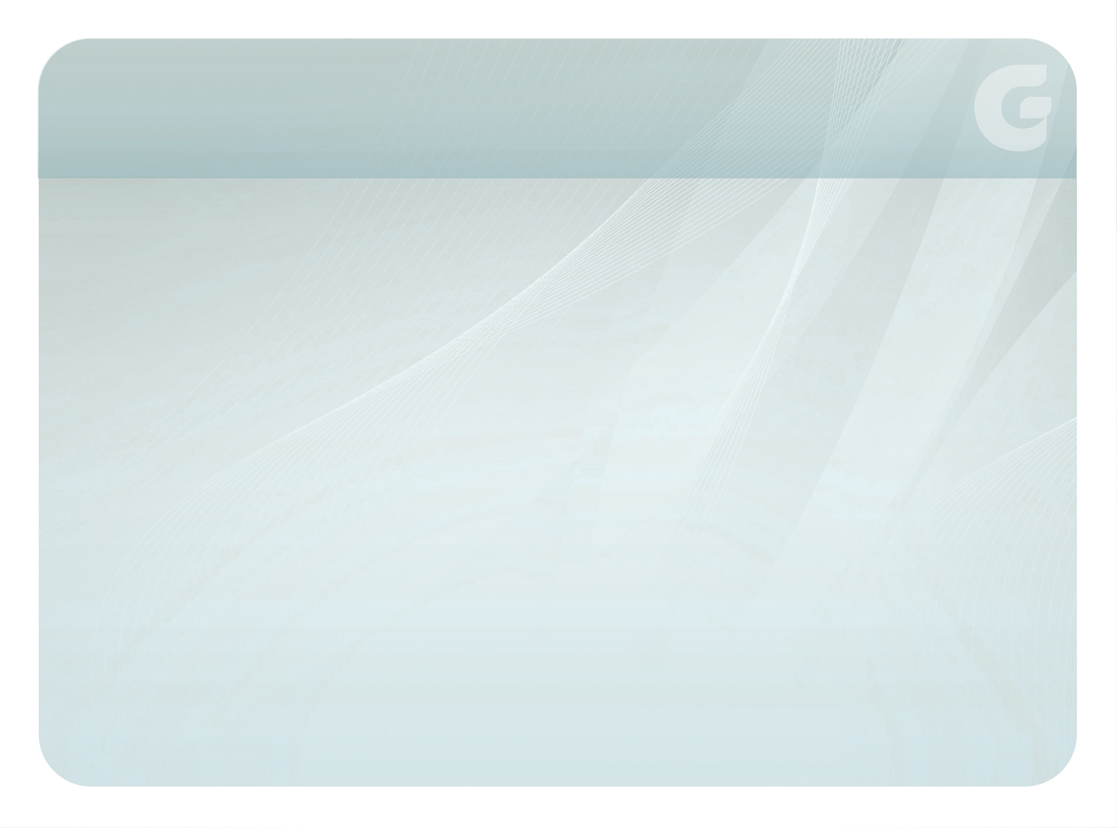 Importância da assiduidade
A ausência de um companheiro causa apreensão no grupo, contribuindo para a indisciplina mental
17
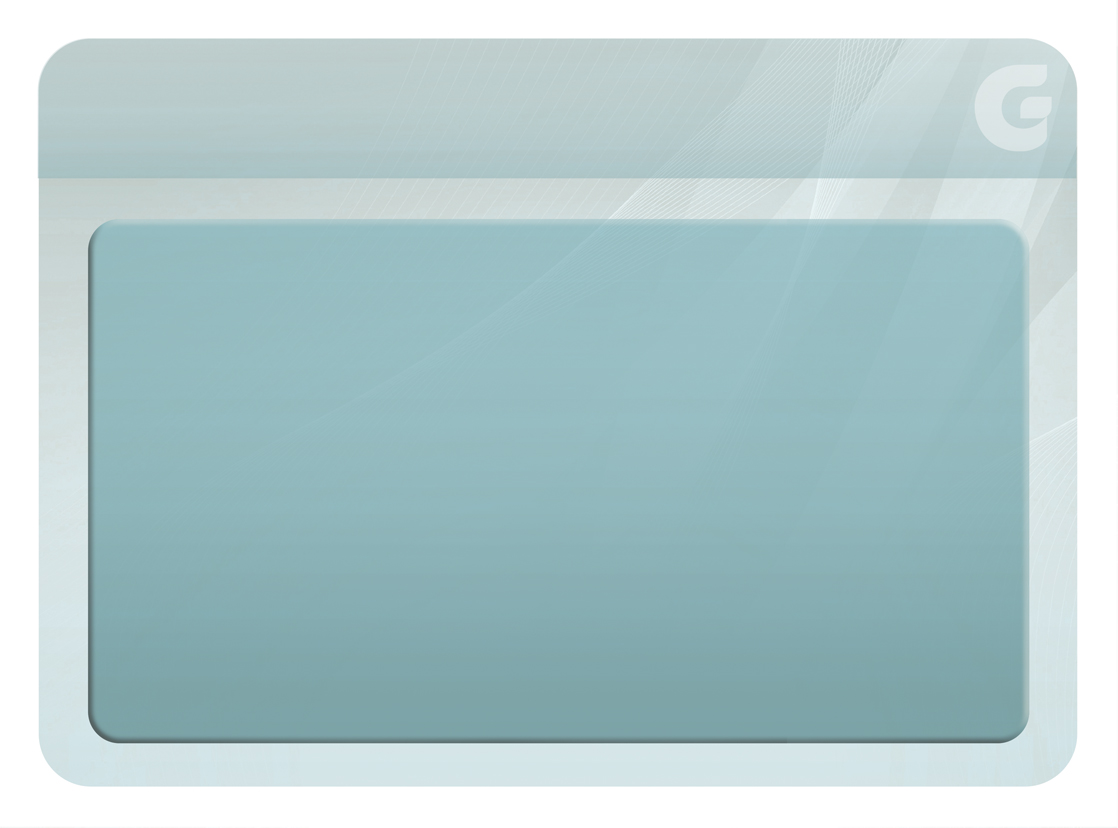 Direção
18
Autoridade fundamentadano exemplo
19
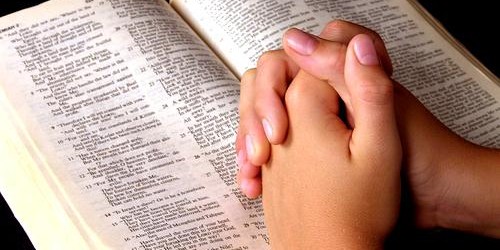 Hábito do estudoe da oração
20
Afeto sem privilégios
21
Brandura e firmeza
22
Sinceridade com amor
23
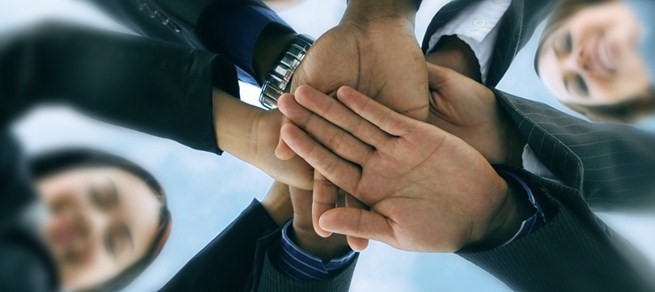 Integração da equipe
24
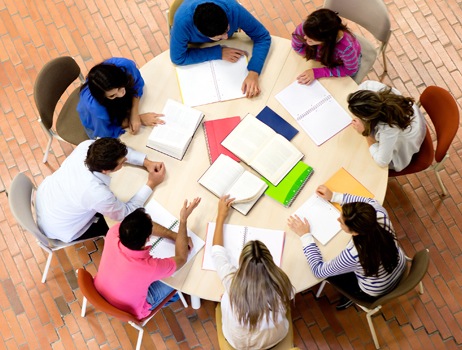 Estímulo ao estudo
25
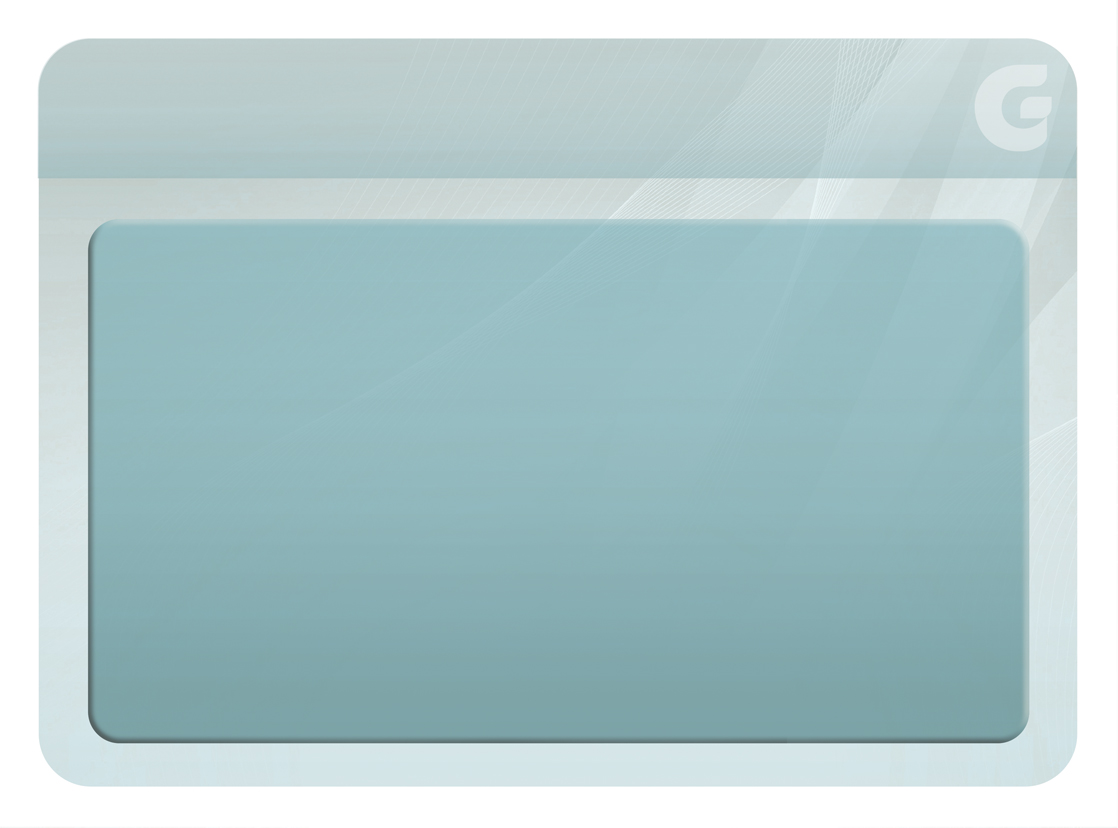 Avaliação
26
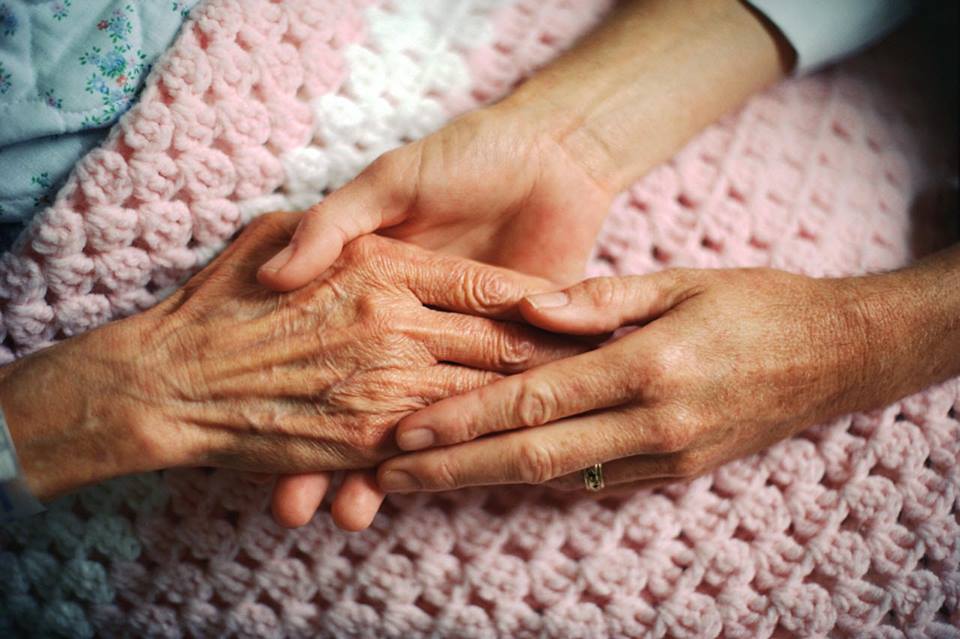 Estou mais fraterno?
27
Estou melhorandominha consciência moral?
28
Estou assumindomelhor meus deverese responsabilidades?
29
Como está meu conhecimento sobre a mediunidade e sobre a Doutrina Espírita?
30
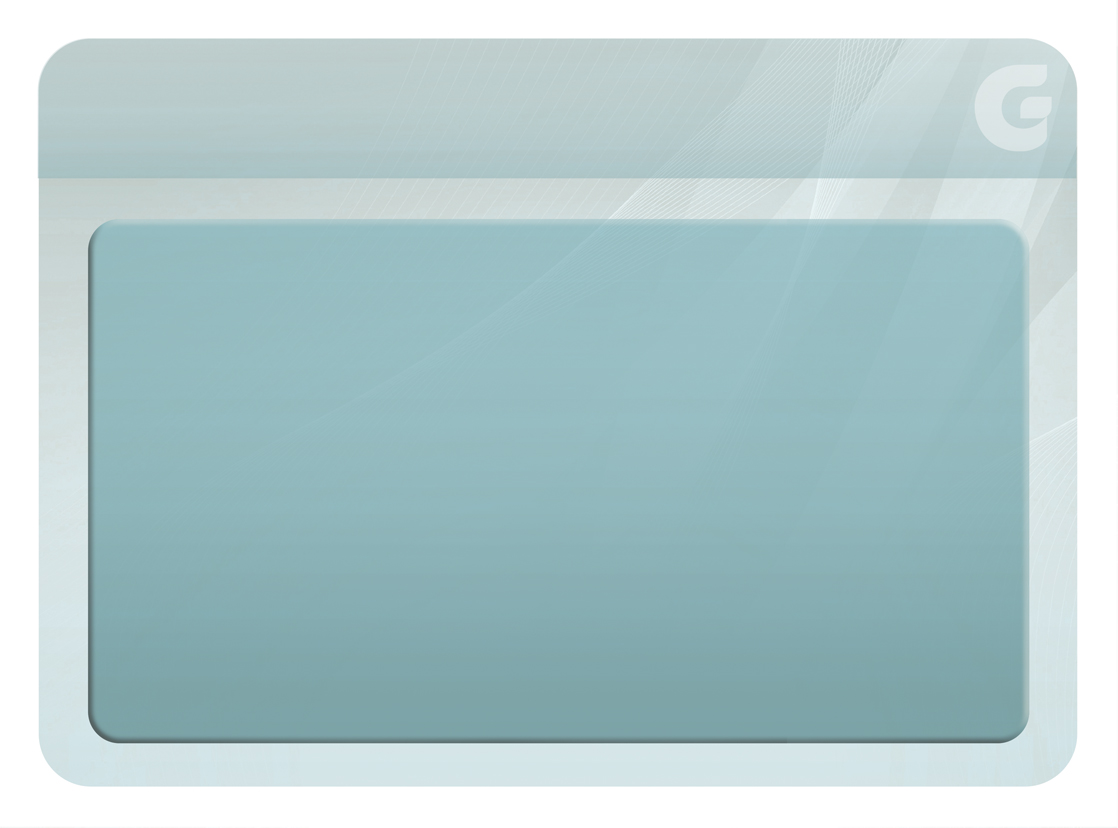 Benefícios de uma equipe mediúnica educada
31
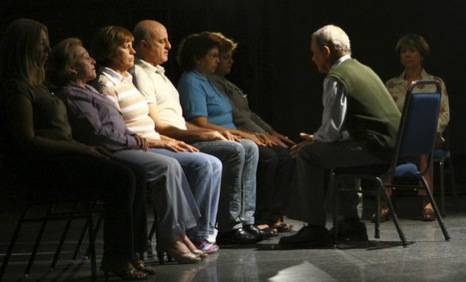 Equilíbrio nas comunicações
32
Filtragem mediúnica adequada Pág.41
33
Ritmo nos atendimentosPág.41
34
Bem-estar nos médiunsapós os trabalhos Pág.41
35
Contato com os mentoresPág.41
36
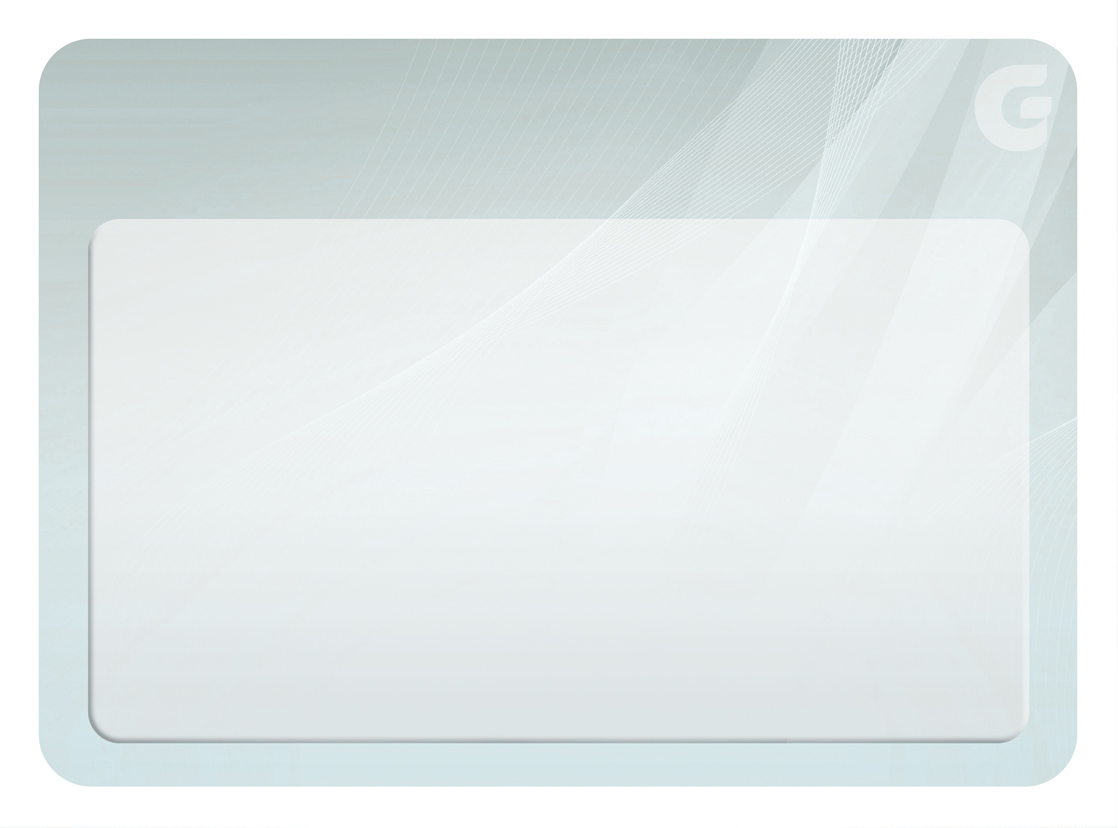 2ª parte: padrõesde qualidade parareuniões mediúnicas
37
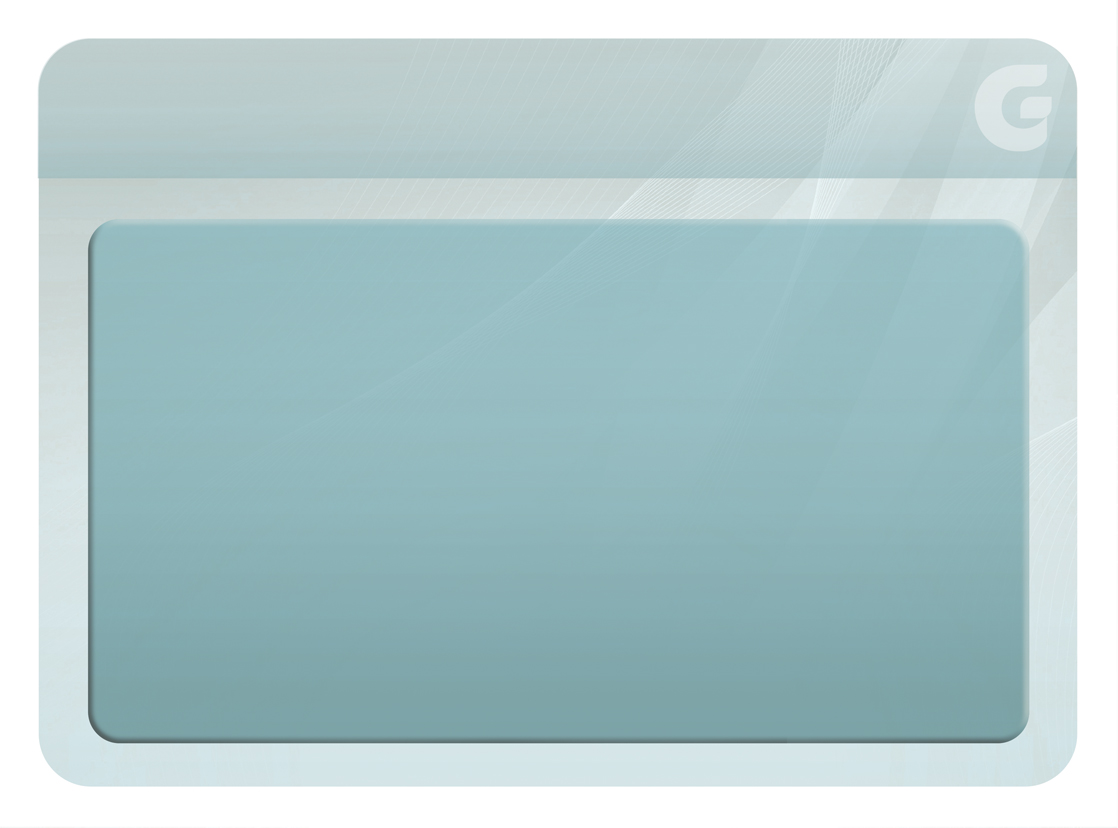 Seleção e privacidade
38
Admitindo somente a equipe responsável no local e horário para o intercâmbio mediúnico
39
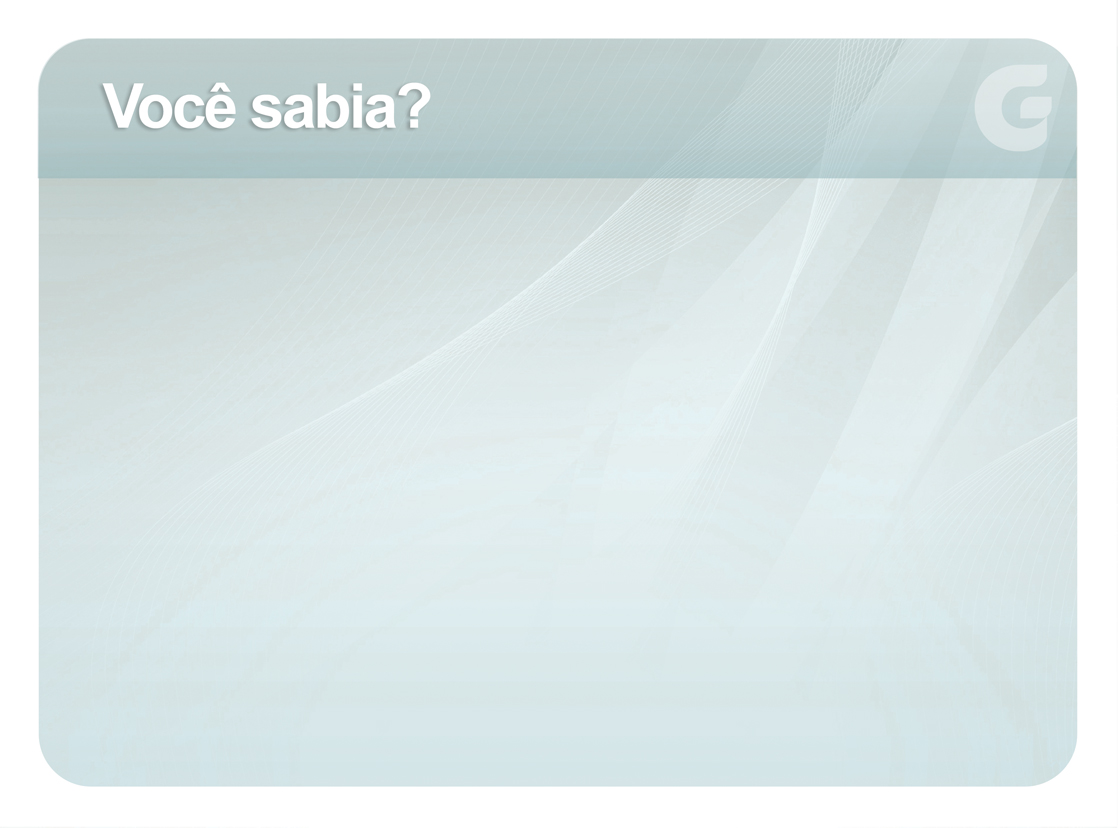 Uma reunião mediúnicaé influenciada tanto por médiuns ostensivos bem como pelos de apoio
40
Participantes devotados, equilibrados emocionalmente, com saúde e conhecimento espírita necessário
41
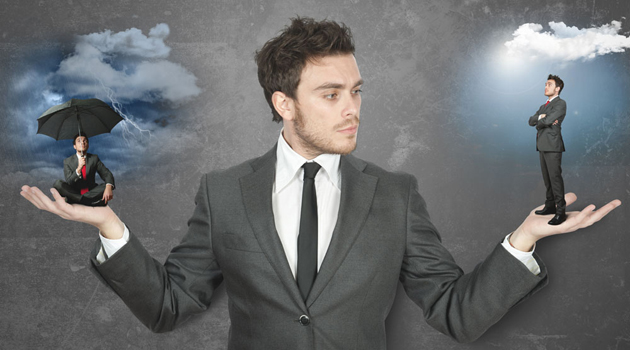 Saúde e equilíbrioemocional Pág.55
42
[Speaker Notes: Reuniões Mediúnicas (pág55), citando a obra Grilhões Partidos, Manoel Philomeno de Miranda.
- "somente aqueles que se encontram com a saúde equilibrada estão capacitados para o trabalho em equipe, (...): pessoas nervosas, versáteis, susceptíveis, são carecentes de auxílio não se encontrando habilitadas para mais altas realizações quais as que exigem recolhimento, paciência, afetividade, clima de prece em esfera de lucidez mental."]
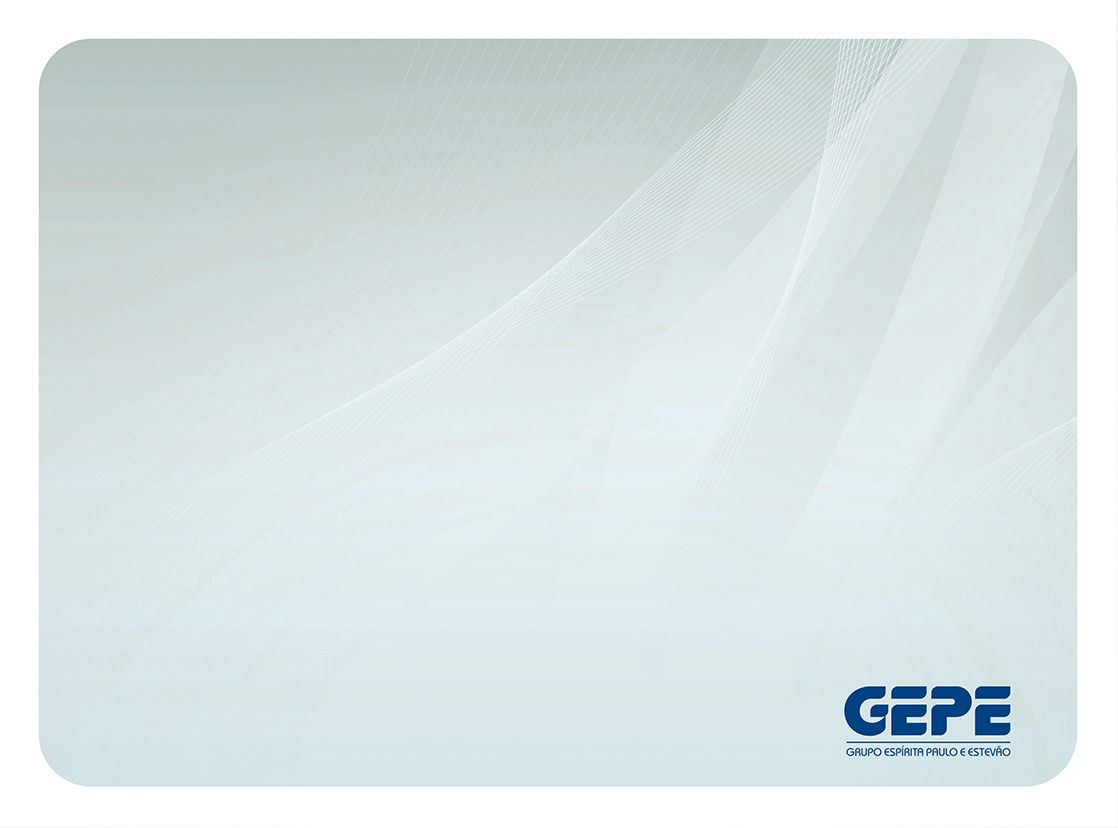 CRÉDITOS
Pesquisa e Elaboração: Aníbal Jorge Oliveira Albuquerque
Direção de Arte: Weyne Vasconcelos
Revisão: José Roberto Alves de Albuquerque
Colaboradores: Antônio Alfredo de Sousa Monteiro, Lisboa, Regina Célia Mesquita Gondim, Sônia Ponte
Fortaleza, janeiro de 2014
43